ҐРУНТ ЯК ОБ’ЄКТ ВИВЧЕННЯ АГРОХІМІЇ
Лекція 2
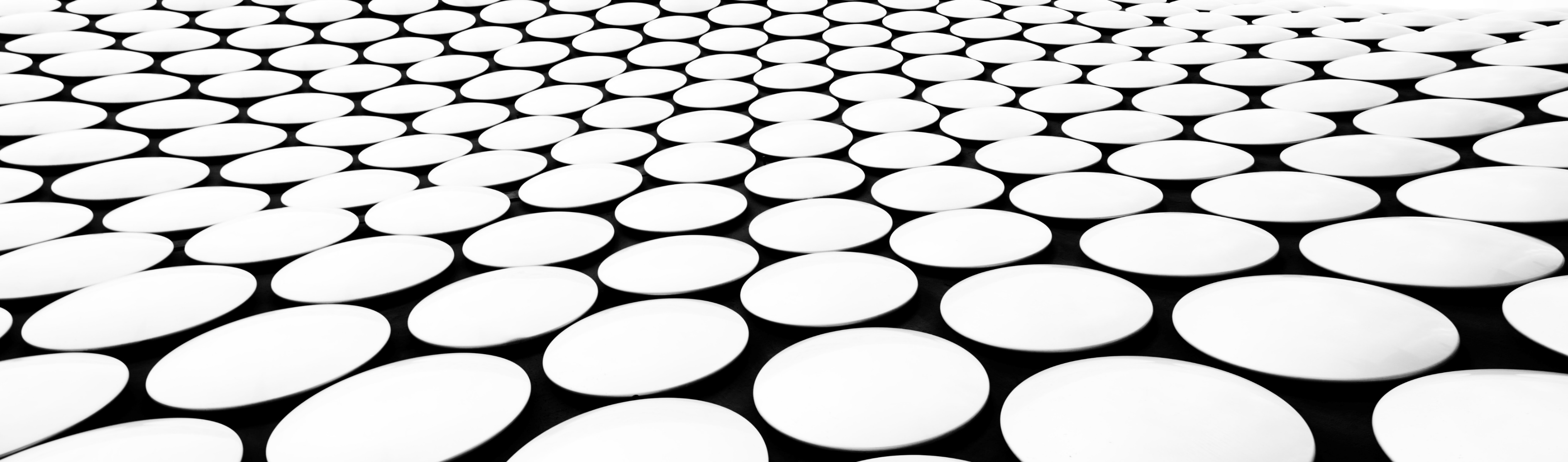 план
Виникнення і розвиток ґрунту. Чинники ґрунтоутворення.
Морфологічні ознаки ґрунту.
Хімічний склад і властивості ґрунту.
Фізико-хімічні властивості ґрунту.
Ґрунтовий розчин. Родючість ґрунту.
08.09.2024
Ґрунт – це пухкий видозмінений поверхневий шар земної кори, який продовжується змінюватися під впливом біологічних, хімічних і фізичних процесів і який на відміну від гірської породи характеризується родючістю.
Для ґрунту характерні такі ознаки:
родючість;
обмеженість у просторі;
здатність змінюватись;
наявність живих і неживих компонентів.
Таким чином, ґрунт це органо-мінеральне утворення.
08.09.2024
08.09.2024
Ґрунтоутворення – це сукупність явищ перетворення речовин і енергії, які відбуваються в поверхневих шарах земної кори і призводять до утворення ґрунту
08.09.2024
МОРФОЛОГІЧНІ ОЗНАКИ ҐРУНТУ
08.09.2024
БУДОВА ҐРУНТОВОГО ПРОФІЛЮ
08.09.2024
ПОТУЖНІСТЬ ҐРУНТУ І ОКРЕМИХ ЙОГО ГОРИЗОНТІВ
КОЛІР ҐРУНТУ
СТРУКТУРА ҐРУНТУ
МЕХАНІЧНИЙ СКЛАД ҐРУНТУ
08.09.2024
СКЛАД ҐРУНТУ
ВКЛЮЧЕННЯ І НОВОУТВОРЕННЯ
08.09.2024
ХІМІЧНИЙ СКЛАД ҐРУНТУ
ХІМІЧНІ ВЛАСТИВОСТІ ҐРУНТУ
08.09.2024
Неорганічні речовини ґрунту
Сполуки Нітрогену
Амоніфікація – це перехід Нітрогену органічних речовин в аміачні сполуки.
Нітрифікація – це процес утворення нітритної кислоти та її солей з аміачних сполук
Денітрифікація відбувається в анаеробних умовах. Процес зумовлюють бактерії Bac.denitrificans. 
Фіксація атмосферного азоту в ґрунті.
08.09.2024
Неорганічні речовини ґрунту
Сполуки Фосфору
Мінералізація – це перетворення органічних сполук фосфору в мінеральні в результаті діяльності мікроорганізмів. 
Мобілізація – це перетворення важкорозчинних солей в розчинні і перехід в ґрунтовий розчин.
Іммобілізація фосфорної кислоти – це засвоєння мікроорганізмами легкорозчинних сполук Фосфору і перетворення їх в складні органічні речовини, які не можуть засвоювати рослини
Фіксація Фосфору полягає в його переході у нерозчинний стан за рахунок утворення зв’язків з мінеральними компонентами ґрунту
08.09.2024
Неорганічні речовини ґрунту
Сполуки Сульфуру
Мінералізація – це перетворення органічних сполук Сульфуру в мінеральні (сульфати). 
Іммобілізація – процес перетворення неорганічних речовин Сульфуру в органічні в результаті діяльності мікроорганізмів. 
Окислення і відновлення здійснюється хімічним і біохімічним шляхом
08.09.2024
ОРГАНІЧНІ РЕЧОВИНИ ҐРУНТУ
Гумус — це органічна частина ґрунту, яка утворюється в результаті розкладання рослинних і тваринних решток під дією мікроорганізмів. Гумус є важливим компонентом родючості ґрунту, оскільки він забезпечує ґрунт поживними речовинами та сприяє збереженню вологи.
08.09.2024
ФІЗИКО-ХІМІЧНІ ВЛАСТИВОСТІ ГРУНТУ
08.09.2024
Меліорація кислих ґрунтів - вапнування є одним із найважливіших заходів, що дозволяє нейтралізувати кислотність ґрунту і створити сприятливі умови для розвитку рослин
08.09.2024
ФІЗИКО-ХІМІЧНІ ВЛАСТИВОСТІ ГРУНТУ
08.09.2024
Меліорація лужних ґрунтів проводиться внесенням гіпсу (гіпсування) та інших солей (кальцієва селітра, Ферум (іі) сульфат, піритні недогарки)
08.09.2024
Буферністю називають здатність ґрунту протистояти зміні активної реакції під дією незначної кількості кислот або лугів.
Буферність ґрунтів зумовлена в основному складом увібраних основ та властивостями ґрунтового вбирного комплексу (ГВК) або ґрунтового поглинаючого комплексу (ГПК). Ця властивість проявляється в процесі вбирання і витіснення іонів, переходу сполук в іонні або молекулярні форми, утворення важкорозчинних сполук і випадання їх в осад
08.09.2024
Ґрунтове повітря – це суміш газів і летких органічних сполук, які заповнюють пори ґрунту
Ґрунтове повітря перебуває в ґрунті у трьох станах: вільному, адсорбованому і розчинному.
Дифузію СО2 з ґрунту в приземний шар атмосфери прийнято називати диханням ґрунту.
08.09.2024
Радіоактивність ґрунтів
08.09.2024
Поглинальна здатність ґрунту – це властивість поглинати і утримувати розчиненні у воді тверді речовини і гази
08.09.2024
Ґрунтовий розчин – це краплинно рідка волога, яка циркулює в ґрунті і містить розчинені речовини.
метод водних витяжок
складу ґрунтового розчину
мінеральні речовини представлені різними солями мінеральних кислот і знаходяться у ґрунтовому розчині у вигляді розчинів
органічні речовини - це гумусові кислоти та їх солі, амінокислоти, спирти, ефіри, антибіотичні речовини і токсини, які виділяють рослини, тварини і мікроорганізми
органо-мінеральні сполукиоргано-мінеральні сполуки
08.09.2024
Родючість чи продуктивність ґрунту – це сукупність елементів родючості (вода, елементи живлення) і ґрунтових умов, які забезпечують ріст і розвиток рослин
08.09.2024
Відтворення родючості – це сукупність природних ґрунтових процесів або системи цілеспрямованих, меліоративних та агротехнічних заходів для підтримання ефективної ґрунтової родючості
Екстенсивне землеробство
Інтенсивне землеробство
08.09.2024
ДЯКУЮ ЗА УВАГУ!
08.09.2024